資料３
2019年 Ｇ20大阪サミットに係る
保健医療対策について
（平成31年1月28日）
大阪府健康医療部
大 阪 市 健 康 局
大 阪 市 水 道 局
■ Ｇ20大阪サミット　保健医療対策推進体制
2019年Ｇ20大阪サミット推進本部
厚生労働省
連携
保健医療対策ＰＴ
　　　   　　 ＰＴ長　   　　大阪府健康医療部長
　　　   　　 副ＰＴ長　　　大阪市健康局長
現地
医療対策本部

本部長　 ：厚生労働省
副本部長：大阪府
副本部長：大阪市
副本部長：医療従事者
　　　　　　　 代表
本部員　 ：医療従事者
　　　　　　　 厚労省
　　　　　　　 府市職員
　
※警察・消防・自衛隊等
　 のﾘｴｿﾞﾝ参画(調整中)
府
市
健康医療総務課
医療対策課
薬務課
食の安全推進課
環境衛生課
総務班
救急医療・感染症班
医薬品班
食品衛生対策班
環境衛生班（水道含む）
健康局総務課
健康施策課
保健所感染症対策課
健康施策課
生活衛生課
生活衛生課
生活衛生課
水道局　総務課
医療機関・保健所・警察・消防とのＷＧ
1
■ Ｇ20大阪サミット　保健医療対策PT　主な事業の進捗状況
救急医療体制構築【首脳・地域住民】
サミット期間中の首脳等の医療や地域住民の医療体制確保について国や関係医療機関とともに対応
■主な取組状況
・厚生労働省の研究班会議、府市の推進会議における検討
（首脳等対応医療機関選定、会議場・ホテル・空港等の各拠点の体制、地域医療体制など）
・各種マニュアルの策定（平成31年3月）
（首脳等対応、多数傷病者対応、CBRNE*対応マニュアル（医療機関）、地域医療・府市職員連絡員マニュアル（府市）等）
・各種訓練の実施・参画（平成30年11月～）
（NBC災害・テロ対策研修、消防防災ヘリ離発着訓練、現地医療対策本部シミュレーション、国民保護実動訓練等）
・血液製剤の供給にかかる血液センターとの調整
・地域医療体制に関する住民説明（平成31年5月）
■期間中の体制
・厚生労働省や関係医療従事者等の参画のもと、現地医療対策本部を設置し、サミット救急・災害医療体制期間中（6月27日～30日）に
　おける首脳等の救急医療体制と地域医療体制、CBRNE災害時の体制等を整備
■首脳等
　会議場や各国首脳宿泊ホテル、空港などに設ける医療拠点（医務室等）において診察の上、首脳等対応医療機関へ搬送
　（期間中は24時間対応）
■各国政府・マスコミ関係者
　会議場医務室や府内医療機関で対応
■地域住民（地域医療体制）及びその他サミット関係者（警察・消防等含む）
　原則、通常の医療体制の中で対応
　⇒咲洲内医療機関のサミット期間中の開院状況（平成31年2月調査予定）及び救急搬送する場合の医療体制（通常の救急搬送体制）
　　等について、住民説明会で周知予定（平成31年5月）
*CBRNE・・・化学・生物・放射性物質・核および爆発物
2
■ Ｇ20大阪サミット　保健医療対策PT　主な事業の進捗状況
感染症対策
強化サーベイランスの実施及び感染症発生時における対応
■主な取組状況
・強化サーベイランス計画策定  （内容確定（平成31年1月）・試行運用（平成31年3月））
・感染症予防啓発　　　　　　　 （宿泊施設等感染症対策講習会（平成31年2月））
・感染症指定医療機関訓練　 （感染症指定医療機関と保健所による搬送訓練（平成31年2月～3月））
・関係機関説明会・研修会　　 （試行運用説明等（平成31年2月））
■期間中の体制
・大阪健康安全基盤研究所にG20感染症情報解析センターを設置
・強化サーベイランス実施：実施期間 平成31年6月10日～30日
（通常実施している発生動向調査等に加え、大阪市内・空港周辺の重点地域等において感染力の高い疾患や救急搬送状況等についても
　速やかに情報を集約し、G20感染症情報解析センターにて情報集約・解析・情報共有等実施）　
・感染症発生時の迅速な対応(各保健所で積極的疫学調査・健康観察等実施)　→各保健所のみで対応が困難な場合に備え支援チームを設置
3
■ Ｇ20大阪サミット　保健医療対策PT　主な事業の進捗状況
テロ対策・災害用　医薬品備蓄供給
災害用及びテロ対策用医薬品等の備蓄・供給体制の構築
■主な取組状況
・災害用医薬品等の備蓄・供給体制の確認
・テロ対策用医薬品（解毒剤）の備蓄量調査、医薬品の選定・発注
　　（卸売販売業者における在庫量の概数確認（平成30年7月）、購入医薬品選定（同年9月））
・供給体制等について国・卸売販売業者等と調整
■期間中の体制
・テロ・災害発生時の解毒剤供給ルート・連絡体制の確保
毒物劇物の適正管理・監視指導
毒物劇物取扱施設の監視指導及び危害発生時の対応
■主な取組状況
・毒物劇物取扱施設等を対象とした監視指導・適正管理の啓発
　　　（府対象施設：2065施設のうち654施設指導済み、  市対象施設：3473施設のうち1354施設指導済み）
　監視指導要領の策定（平成30年7月）
　関係市との合同立入検査・講習会の開催等（平成30年8月～11月）
　啓発資料の作成・配布
・危害発生時対応マニュアルの策定(平成31年4月)
・運送業講習会の開催
■期間中の体制
・毒物劇物による危害発生時の対応体制の確保
4
■ Ｇ20大阪サミット　保健医療対策PT　主な事業の進捗状況
食品関連施設の監視指導
食品事故発生防止のための監視指導及び食中毒発生時の対応
■主な取組状況
・食品監視指導計画の策定（平成30年12月）
・食品関係施設等を対象とした監視指導
　　府対象施設：大規模宿泊施設6施設・大規模弁当調製施設42施設（１次監視32施設実施済み。引き続き、１次監視及び２次監視実施中）
　　　　　　　　　　　　　　その他食品関係施設100施設（平成31年4月より実施）　
　　 市対象施設：大規模宿泊施設41施設・大規模弁当調製施設45施設（１次監視全施設実施済み。２次監視実施中）　　　
　　　　　　　　　　　　　　その他食品関係施設300施設（平成31年4月より実施）　
・事業者に対する食中毒予防啓発の実施
・食中毒対応マニュアルの策定・周知
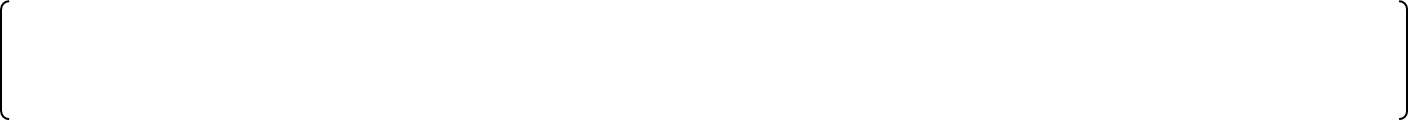 ■期間中の体制
・食中毒発生時の対応体制の確保
宿泊施設の監視指導
宿泊者名簿の記載や共同浴場のレジオネラ対策の重点的指導
■主な取組状況
・宿泊施設向け説明会の開催（平成30年7月）
・宿泊者名簿記載に係る大阪府警・大阪府市・府下保健所設置市連名でのリーフレット作成（平成30年11月）
・監視指導要領の策定（平成31年1月）
・宿泊施設・開催施設を対象とした監視指導（本年度既に実施済みの施設を除く）
（府対象施設：60施設のうち、50施設実施済み、市対象施設：394施設）
■期間中の体制
・危機管理事象発生時（浴場などの水質異常（テロは除く。又、飲料水については水道担当が対応）等）の対応体制の確保
5
■ Ｇ20大阪サミット　保健医療対策PT　主な事業の進捗状況
水道施設の監視指導
水道施設の危機管理対策の強化及び危機管理事象発生時の対応
■主な取組状況
水道施設の監視指導体制等の強化
・大阪府水道対策実施方針の策定（水道事業者等は、本方針を基本に施設の重要度等に応じた水道対策を検討、実施）
　　対象施設：主会場、各国代表宿泊施設、関係者宿泊予定施設(20市町470施設)、各国首脳等の移動経路等に配水する水道施設など
・水道事業者等への立入検査の実施
　［大阪府］全知事認可水道事業、専用水道（平成30年4月～31年2月）、関係水道事業者への重点立入（平成31年4月～5月）
                ※厚生労働大臣認可水道事業への厚労省立入検査には府同行予定（平成31年4月以降）
　［大阪市健康局］市内宿泊施設・開催施設（貯水槽水道等）394施設（平成31年1月～5月）、大阪市水道局と合同での
　　　　　　　　最重要施設の重点立入（平成31年5月）
・水道対策連絡会議の開催（平成30年7月、12月）、市町水道行政担当者説明会の開催（平成30年8月）
・情報伝達訓練の実施（平成31年3月～4月）　不審者対応、施設事故対応等
水道事業者等による対策［大阪市水道局他］
・水道対策実施方針、対策強化計画書、対策強化マニュアルの策定
・大阪府警本部の指示による会場、宿泊施設及び首脳等移動経路におけるマンホール封印措置の実施（平成31年４月以降）
■期間中の体制
・監視体制の強化
・対策強化計画書による警戒強化期間対応［大阪市水道局］
・厚労省への定時報告（最重要施設に係る水道施設、水道水質の異常の有無）
・危機管理事象発生時の対応体制の確保
6